Любое крупное начинание начинается с замысла……
Малое и среднее предпринимательство является питательной средой для обучения суровым правилам  рыночной экономики и претворения в жизнь новых изобретательских задумок.
Центр технического творчества и предпринимательства. Первые разработки…
ГБОУ СОШ № 929 - «ГУРУ», «ЦИРК»
«ГОЛОВА УМЕЛАЯ – РУКИ УМНЫЕ»

«ЦЕНТР ИЗОБРЕТАТЕЛЬСТВА, РАЦИОНАЛИЗАТОРСТВА И КОНСТРУИРОВАНИЯ»
Датчик-индикатор для контроля качества и состояния диэлектрических покрытий на проводящих поверхностях
Время запуска 2-4 месяца
Имеется упрощенный вариант  изобретения для спец. применения
Область использования:
Автохозяйства
	Торговля подержанными авто
	ЖКХ
	Сельское хозяйство
	Контроль качества покрытия  
  	металлической поверхности
Структура школьного кооператива:
Актуальность: воспитание  умелых, творческих, людей, умеющих  воплощать задуманное
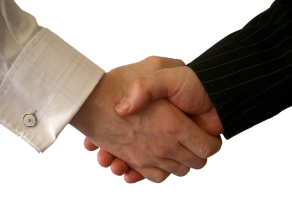